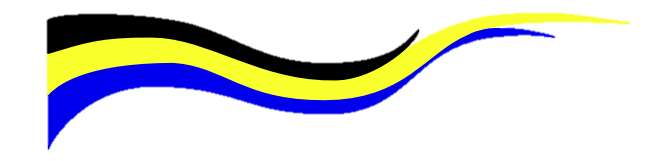 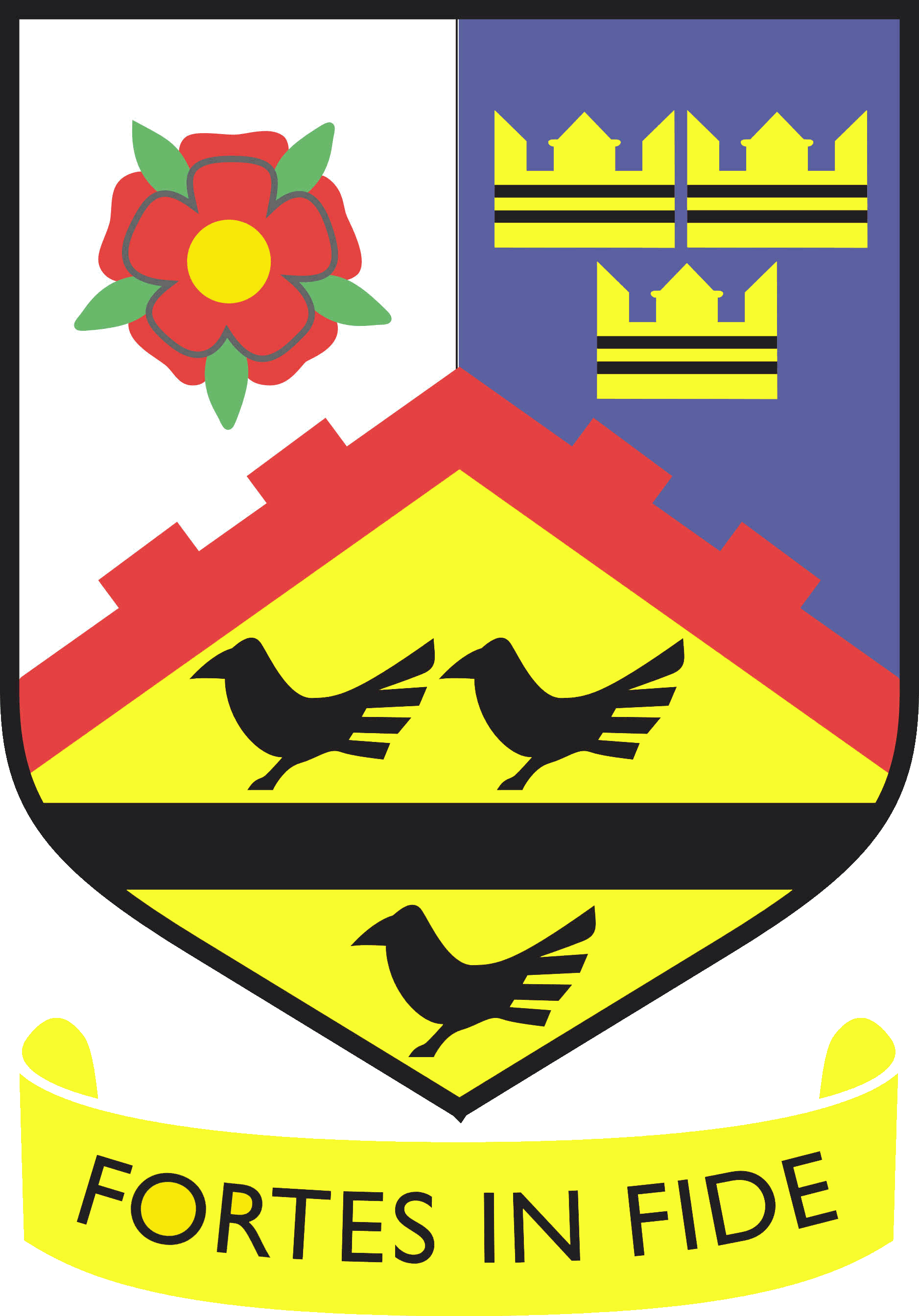 Saint John Wall Catholic School
Mission statementTo educate each and every unique child in our care to hear and respond to what God calls them to be.
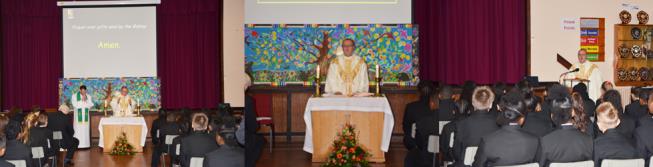 Strategic approaches to InclusionKatherine Marston, Head of SchoolSarah Crooks 	Assistant Principal, Behaviour and welfare
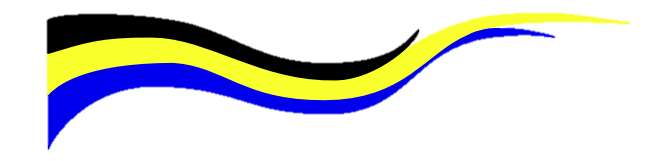 Saint John Wall Catholic School – The Journey
July 2012, Ofsted Good
August 2012, August 2013, August 2014 results declined to only 24% 5 A* - C including English and Maths
2014, Warning letter from the LA requiring improvements
Couldn’t recruit new Headteacher
September 2015, Tony Quinn seconded as Executive Principal
November 2015, Katherine Marston seconded as Head of School
Capacity to Improve Plan established
2015 – 2016, Re-structuring of SLT (new roles Jan 2016), Middle Leaders (new roles Sept 2016)
2016 – 2017, Support staff re-structuring (new roles Nov 2016)
Saint John Wall Catholic School – The Journey
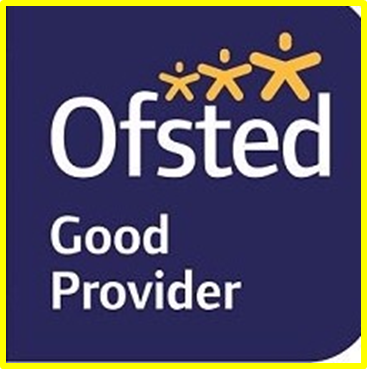 April 2017, Ofsted Good
August 2017, P8 of +0.63 (+0.55 disadv.)
November 2017, Outstanding S48 grading
August 2018, P8 of +0.68 (+0.55 disadv.)
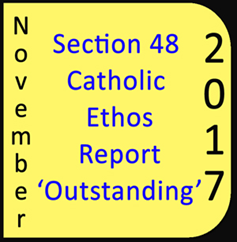 Headline figures and school context
621 pupils on roll
387 boys
243 girls
29 pupils current waiting list
33.01% FSM
65.85% EAL
41.83% PP
Current attendance 95.36%
FTE:
15/16: 69
16/17: 52
17/18: 38
Attendance:
15/16: 95.5%
16/17: 95%
17/18: 94.49%
PEX:
15/16: 1
16/17: 3
17/18: 0
Strategic Developments
Structures and procedures – ‘Bpro’ and staff routines
Provision – Saint Francis Centre and The Ark
Ethos – Restorative Justice and Emotional Coaching
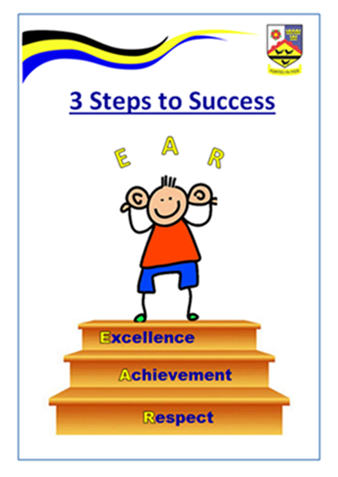 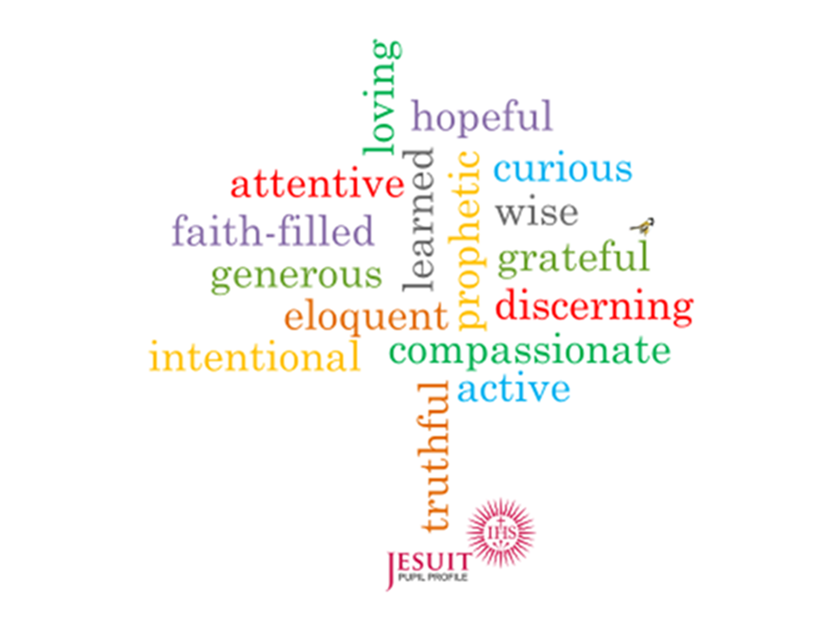 [Speaker Notes: An eg Hedley Beare one
Military metaphors
Command and control, attention to detail on hair styles, counting ear-rings
Symbolic is bells and lockers
Bells used to ring in factories and prisons
Lockers lining corridors
Others are more guaranteed to impact on learning
Imagine are US teacher getting evaluated by his students (pace and engagement!)
Student feedback (just on lessons)
More structured ways on teaching and learning or the school in general
(eg of co-production of knowledge)
Longer lessons
We have 100 minute lessons – 3 a day
Dramatically improved planning and engagement
OK – so let’s say you’re a teacher and still sceptical
Working as a teacher in a factory school shortens your life expectancy
Let’s look again at the beach photo]
1. Structures and Procedures – Clarifying a layered approach to behaviour management to empower and support everyone
More serious
Less serious
1. Structures and Procedures – Daily routines
Back to Basics expectations established
Red jackets
Corridors and lesson transitions
Staff duties
Regular staff reminders in briefing,                                                       staff meetings, including follow                                                                    up with individuals
All PowerPoints/ resources available on staff shared
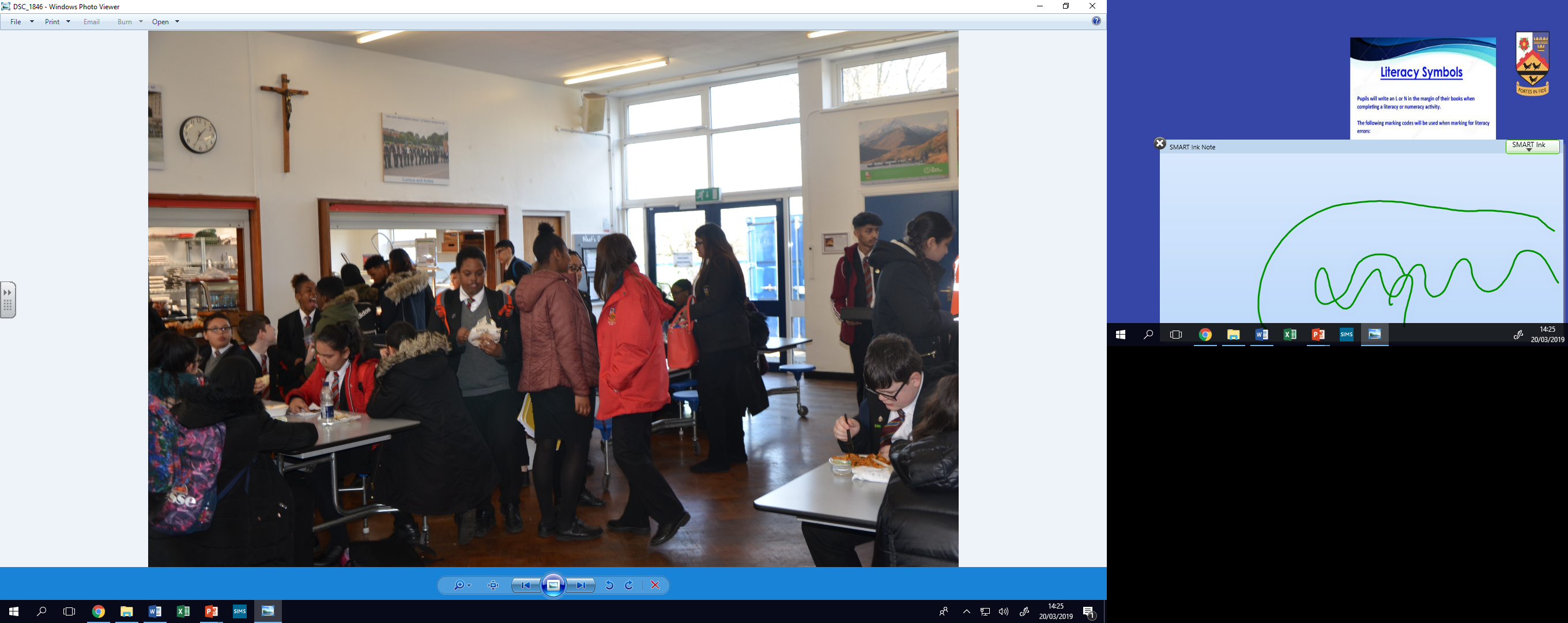 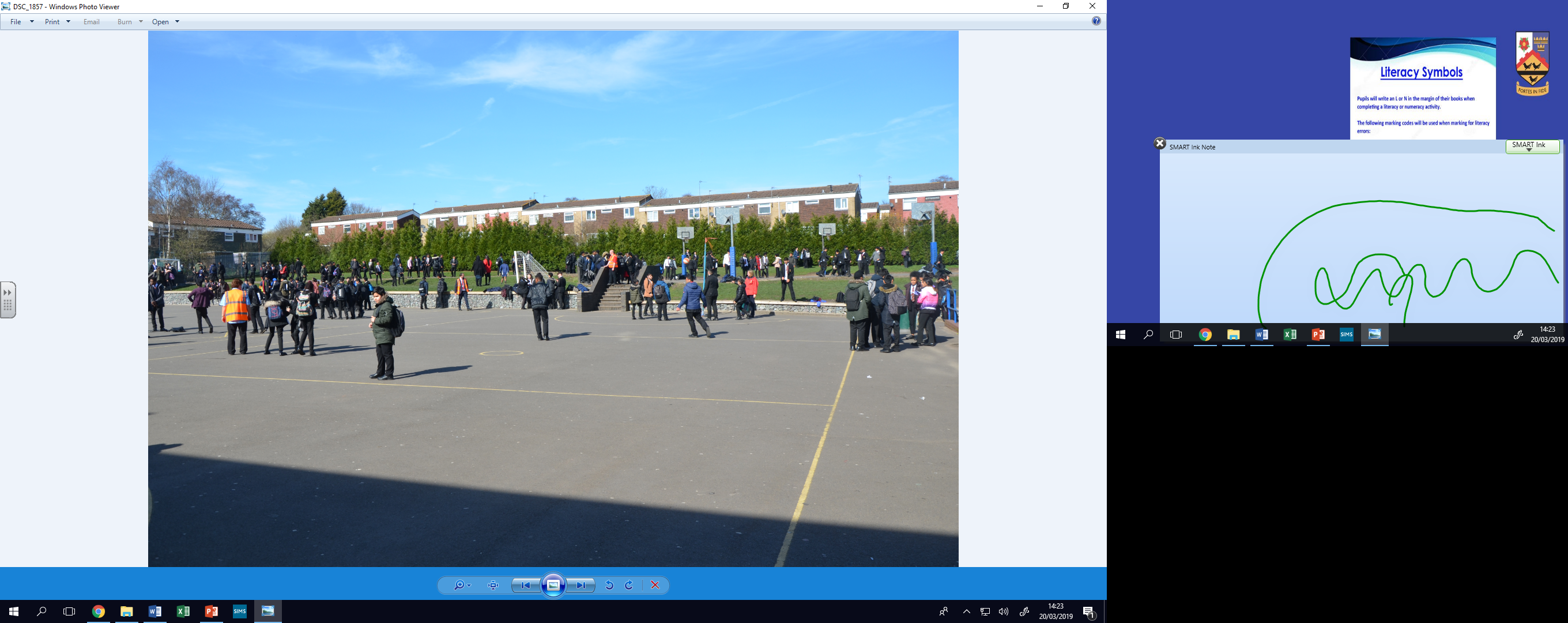 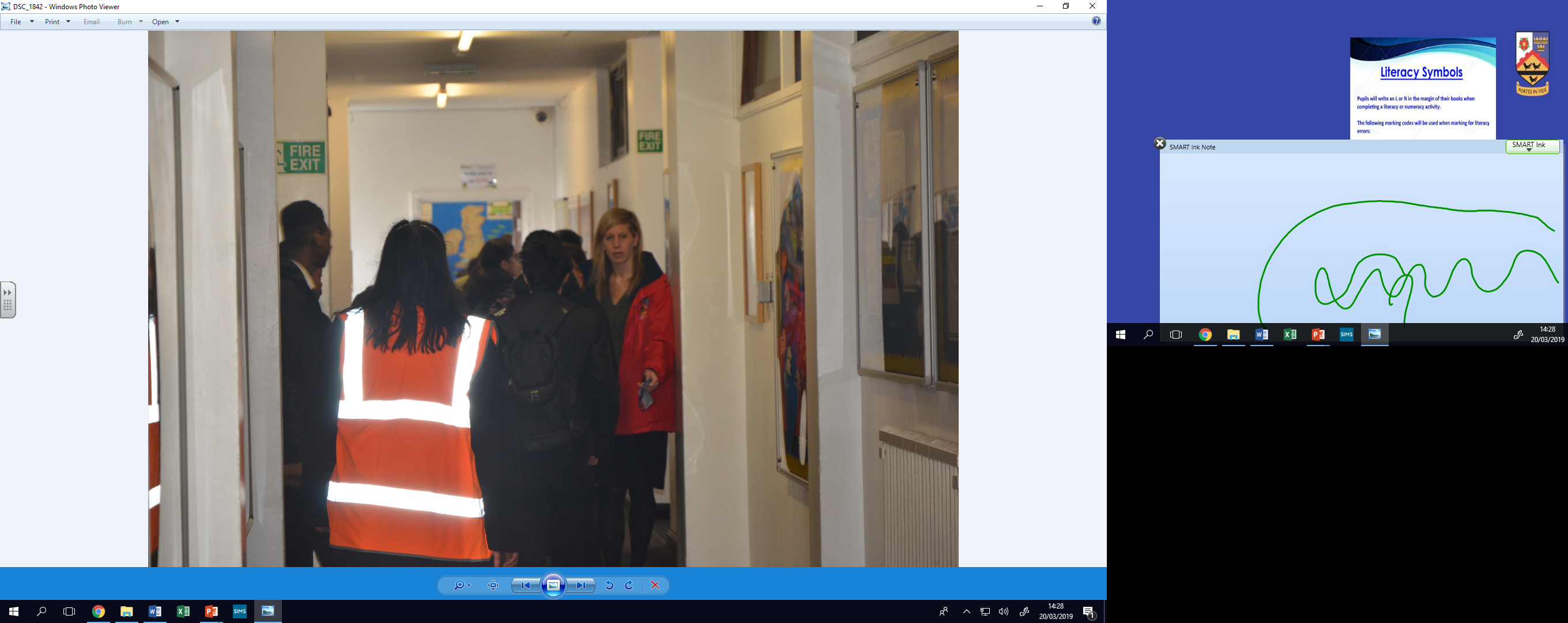 Example of Daily routines (from Back to basics staff training)
3.10pm End of school
All pupils to leave the site via the side gate. One way system does not apply. 

Duties in red/ orange jackets. (All other staff buffer time until 3.20pm)
Toilets
Monitor behaviour and safety, keep area calm and clear pupils outside Make way to bus stop after area is clear.
School lane/ car park gate/ entrance to school lane
Monitor behaviour, safety and traffic/ crossing the road. Encourage pupils to leave calmly and queue for the bus. 
Bus stop
Monitor the bus queue, behaviour and safety. Ensure pupils get on the bus calmly. 
Shops
Walk in pairs to shop, monitor behaviour and safety.


At the end of school all staff to sweep the playground/ corridors and ensure pupils move quickly and calmly off site.
Example slide from Back to basics staff training
Back to Basics
‘The standard you walk past is the standard you accept’.
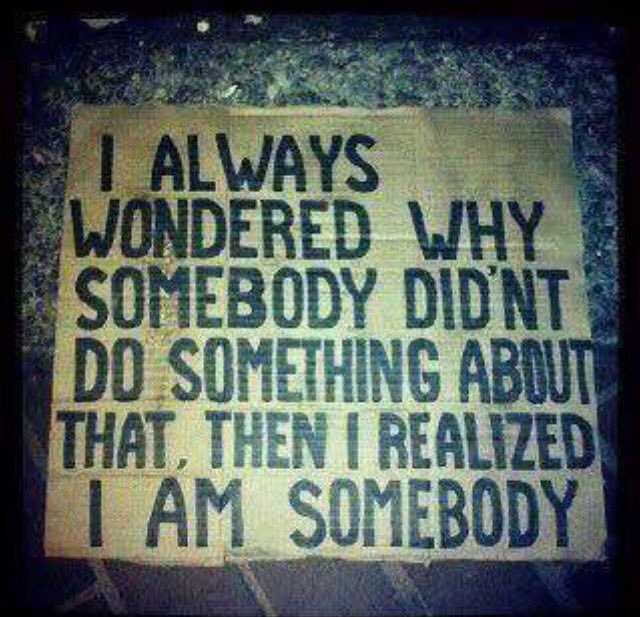 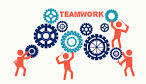 1. Structures and Procedures – Procedures for dealing with..
Toolkit for classroom teachers
Starts with lowest level techniques
Includes Head of Department/ subject intervention before referring to pastoral
Reinforces layered approach
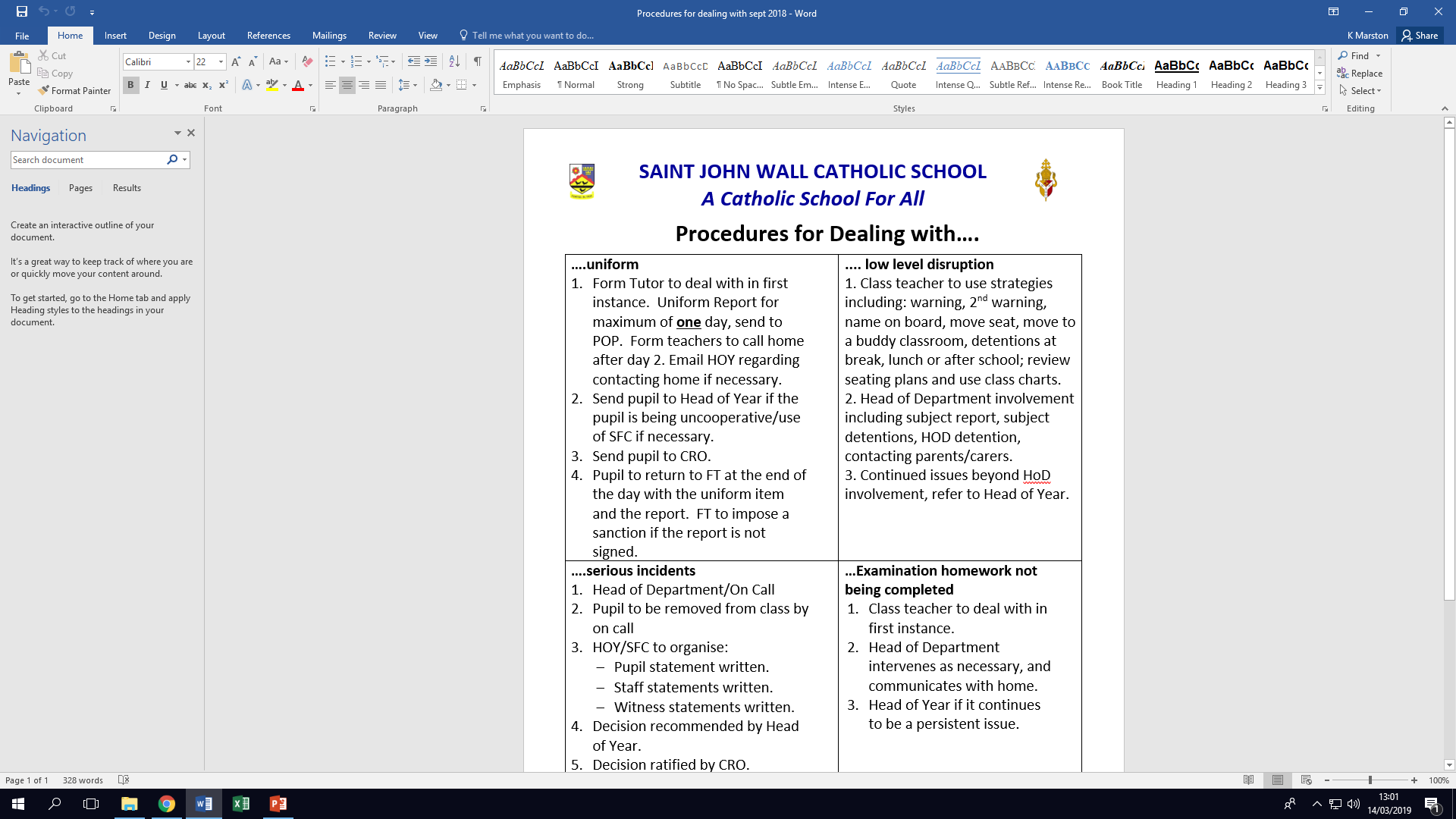 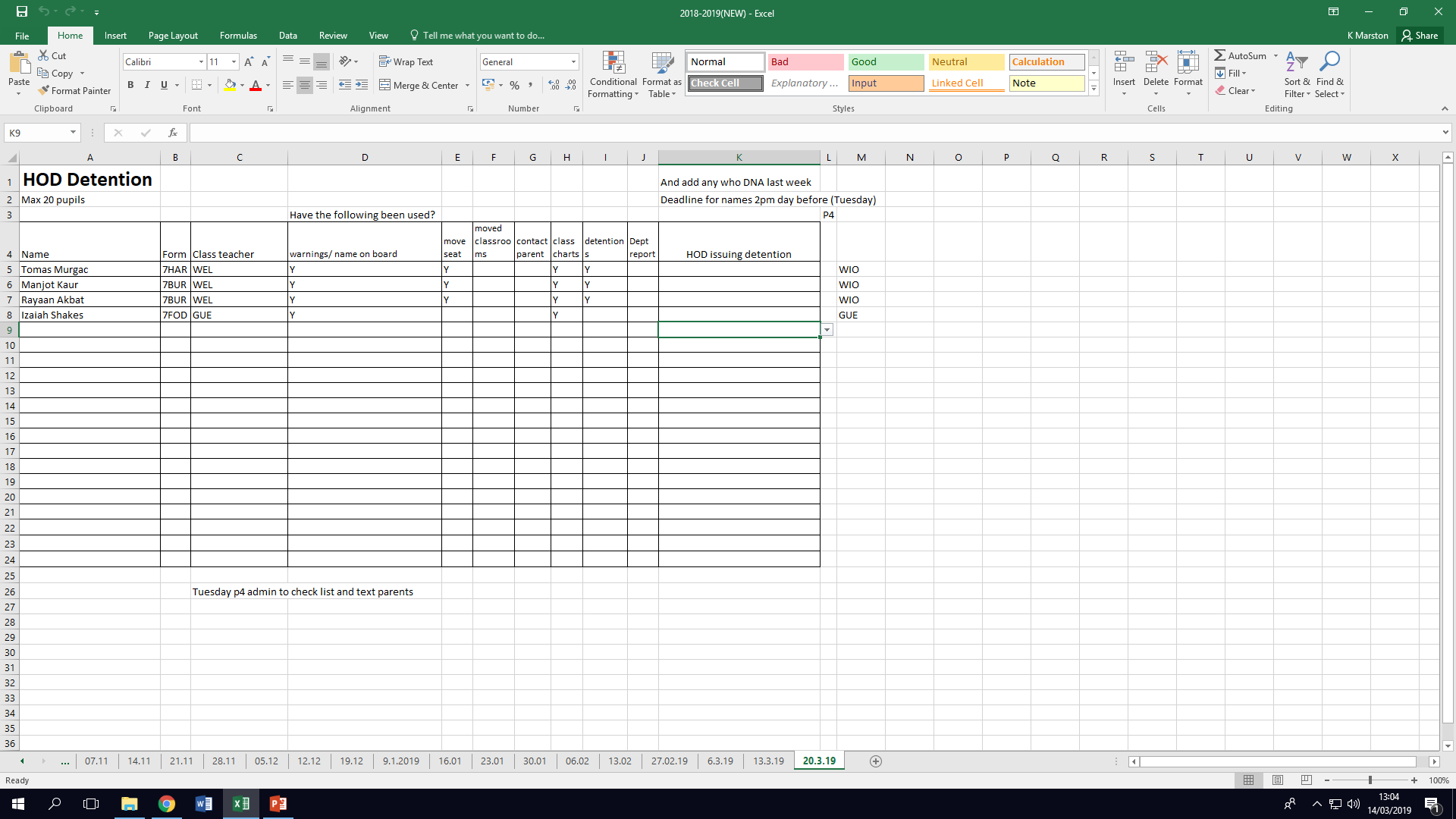 1. Structures and Procedures – BPro (Behaviour Process)
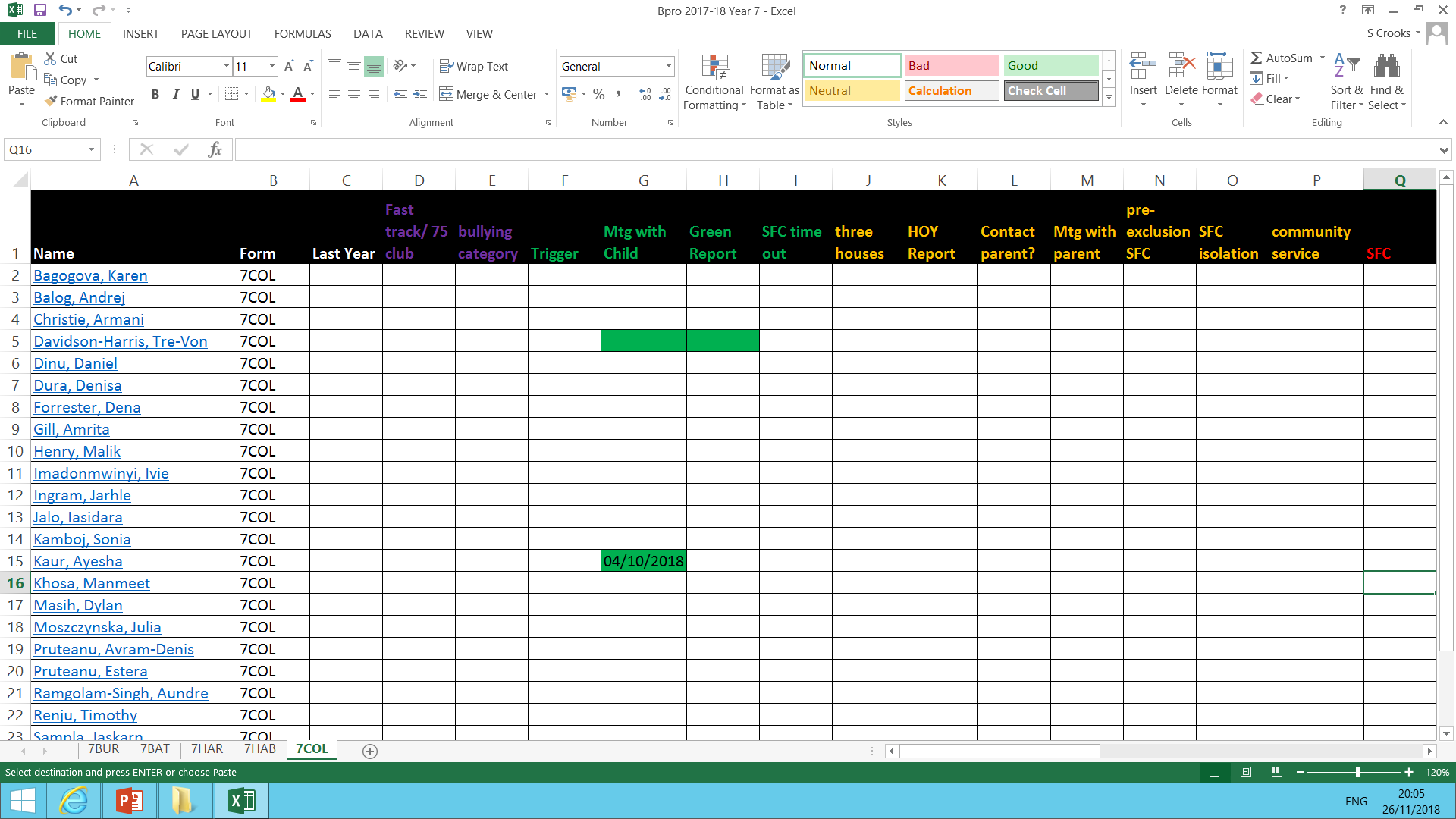 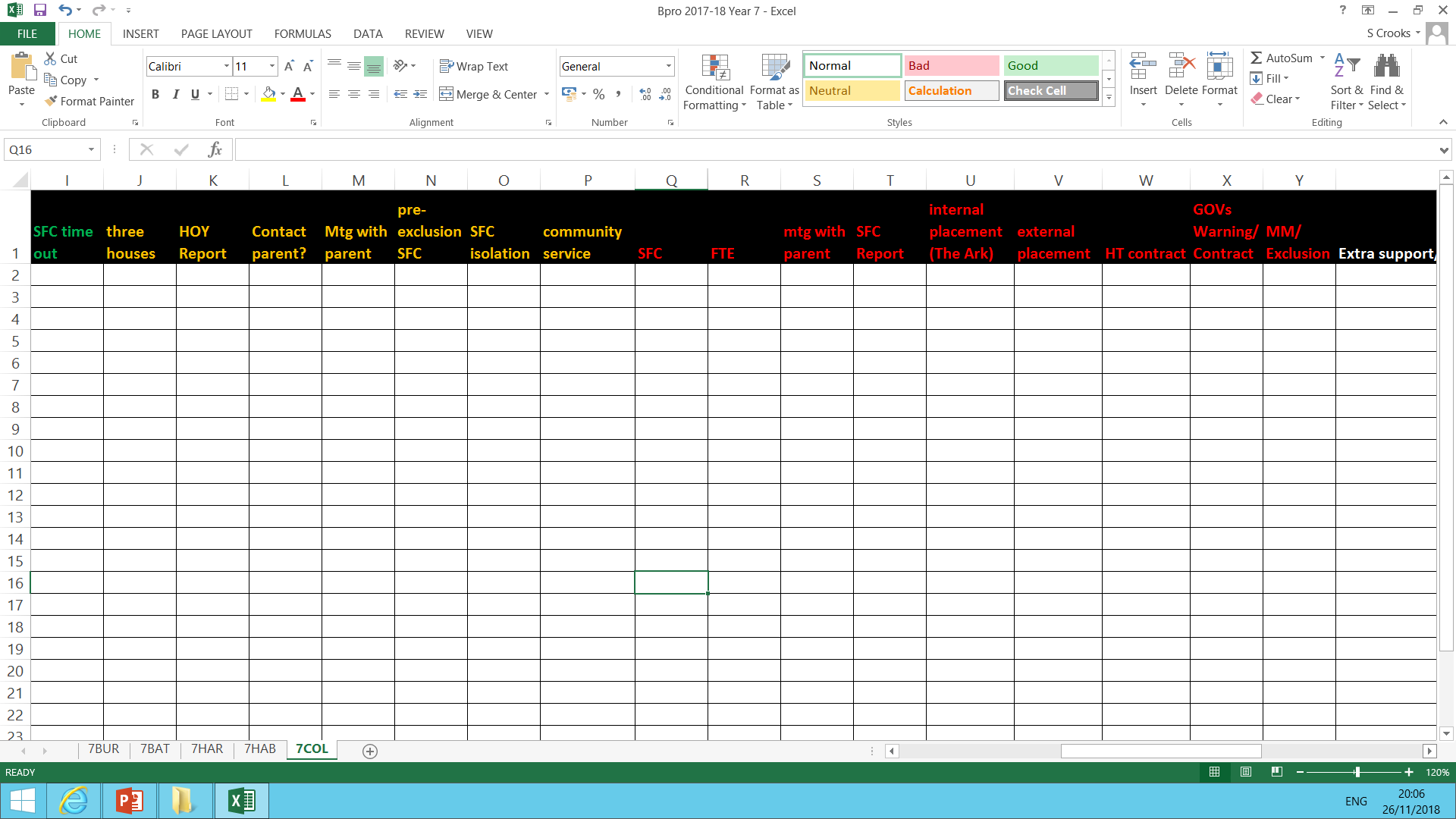 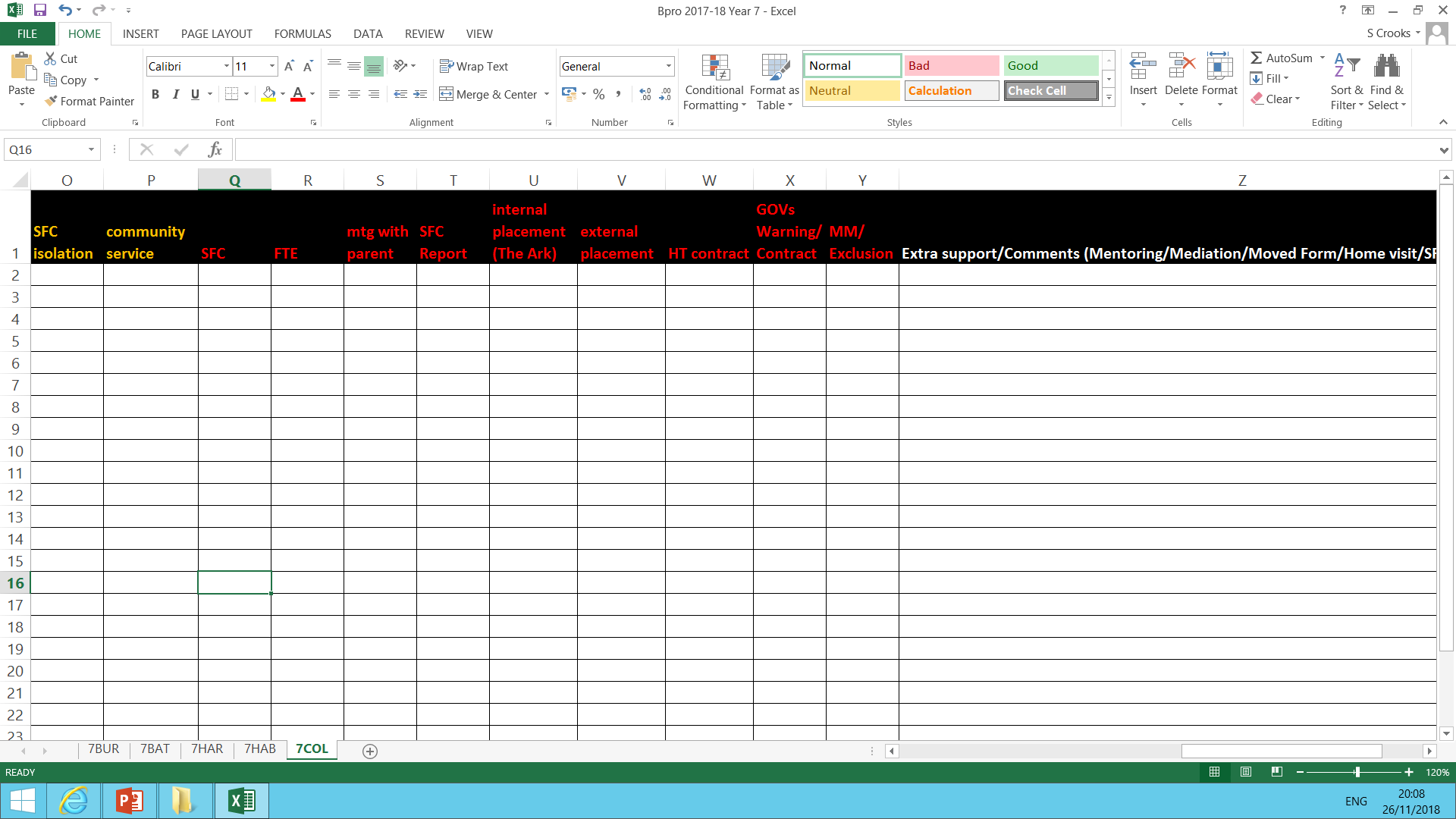 1. Structures and Procedures – Clarifying a layered approach to behaviour management to empower and support everyone
More serious
Less serious
2. Provision – Saint Francis Centre and The Ark
2. Provision – Saint Francis Centre
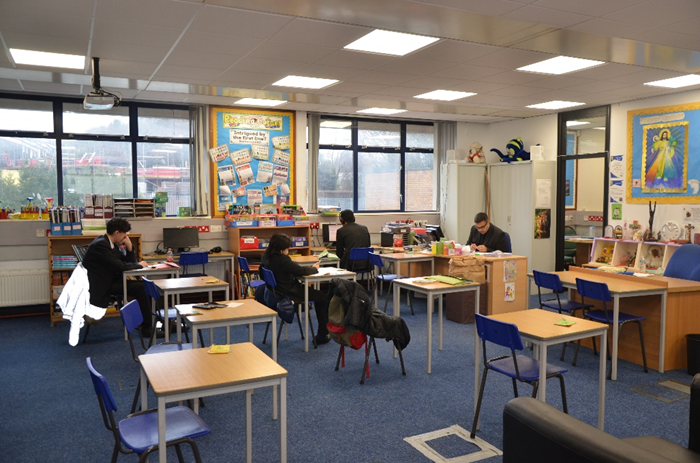 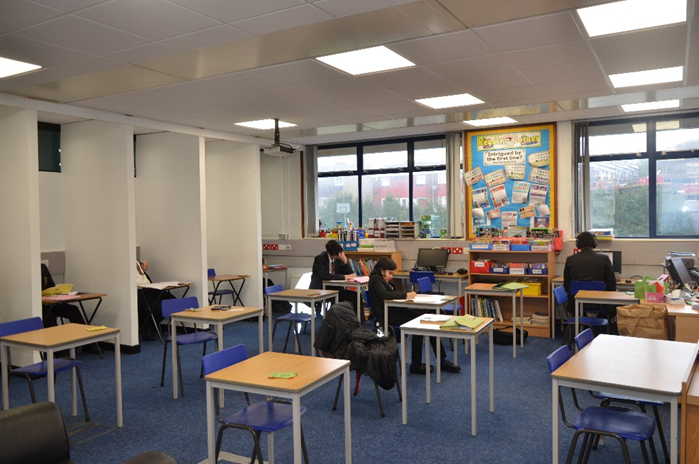 2. Provision – The Ark
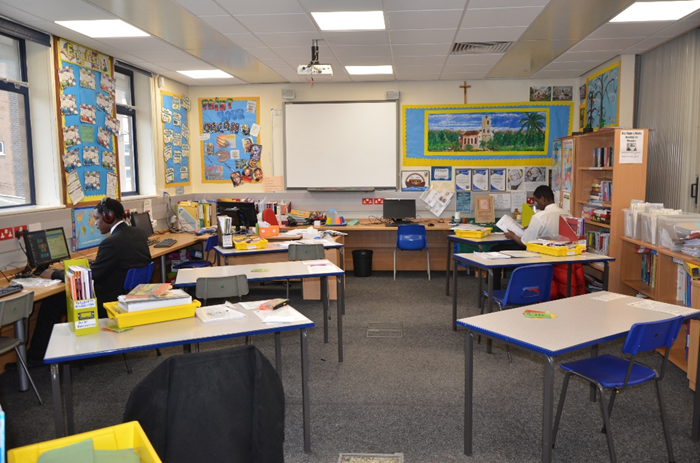 3. Ethos – Restorative Justice and Emotional Coaching
Pastoral ethos / mission statement
Jesuit Values words on reports, statements, classcharts
Staff Training
Questions prompt sheet
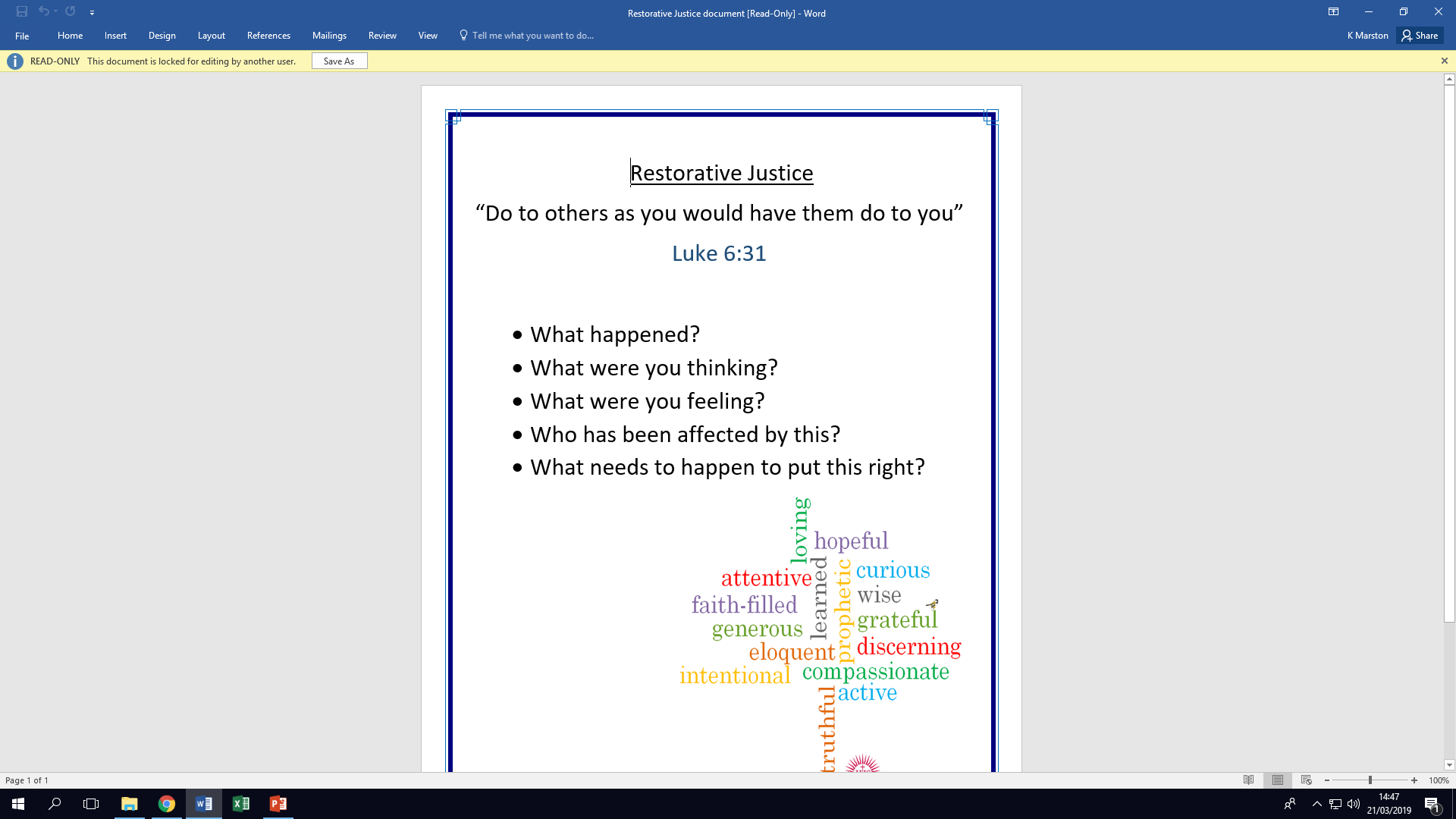 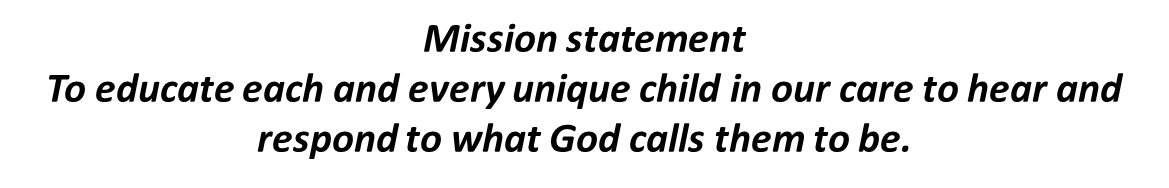 Strategic Developments
Structures and procedures – ‘Bpro’ and staff routines
Provision – Saint Francis Centre and The Ark
Ethos – Restorative Justice and Emotional Coaching
kmarston@sjw.bham.sch.uk
scrooks@sjw.bham.sch.uk
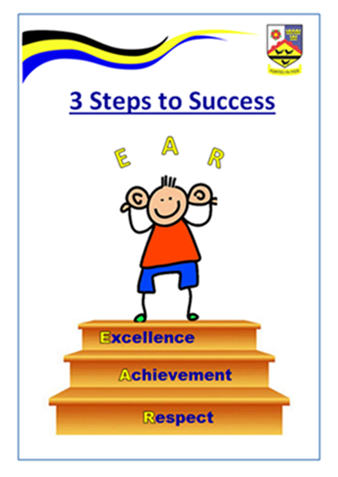 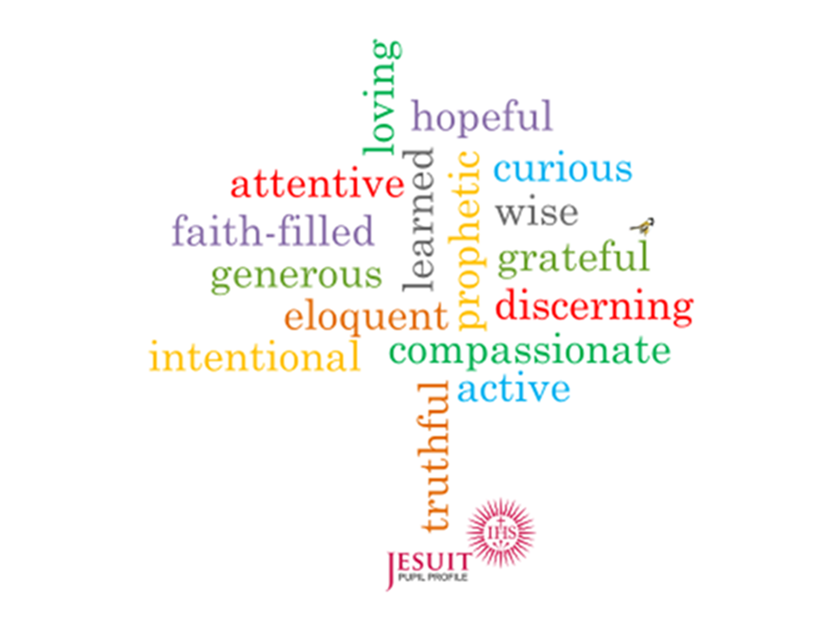 Any questions?
[Speaker Notes: An eg Hedley Beare one
Military metaphors
Command and control, attention to detail on hair styles, counting ear-rings
Symbolic is bells and lockers
Bells used to ring in factories and prisons
Lockers lining corridors
Others are more guaranteed to impact on learning
Imagine are US teacher getting evaluated by his students (pace and engagement!)
Student feedback (just on lessons)
More structured ways on teaching and learning or the school in general
(eg of co-production of knowledge)
Longer lessons
We have 100 minute lessons – 3 a day
Dramatically improved planning and engagement
OK – so let’s say you’re a teacher and still sceptical
Working as a teacher in a factory school shortens your life expectancy
Let’s look again at the beach photo]